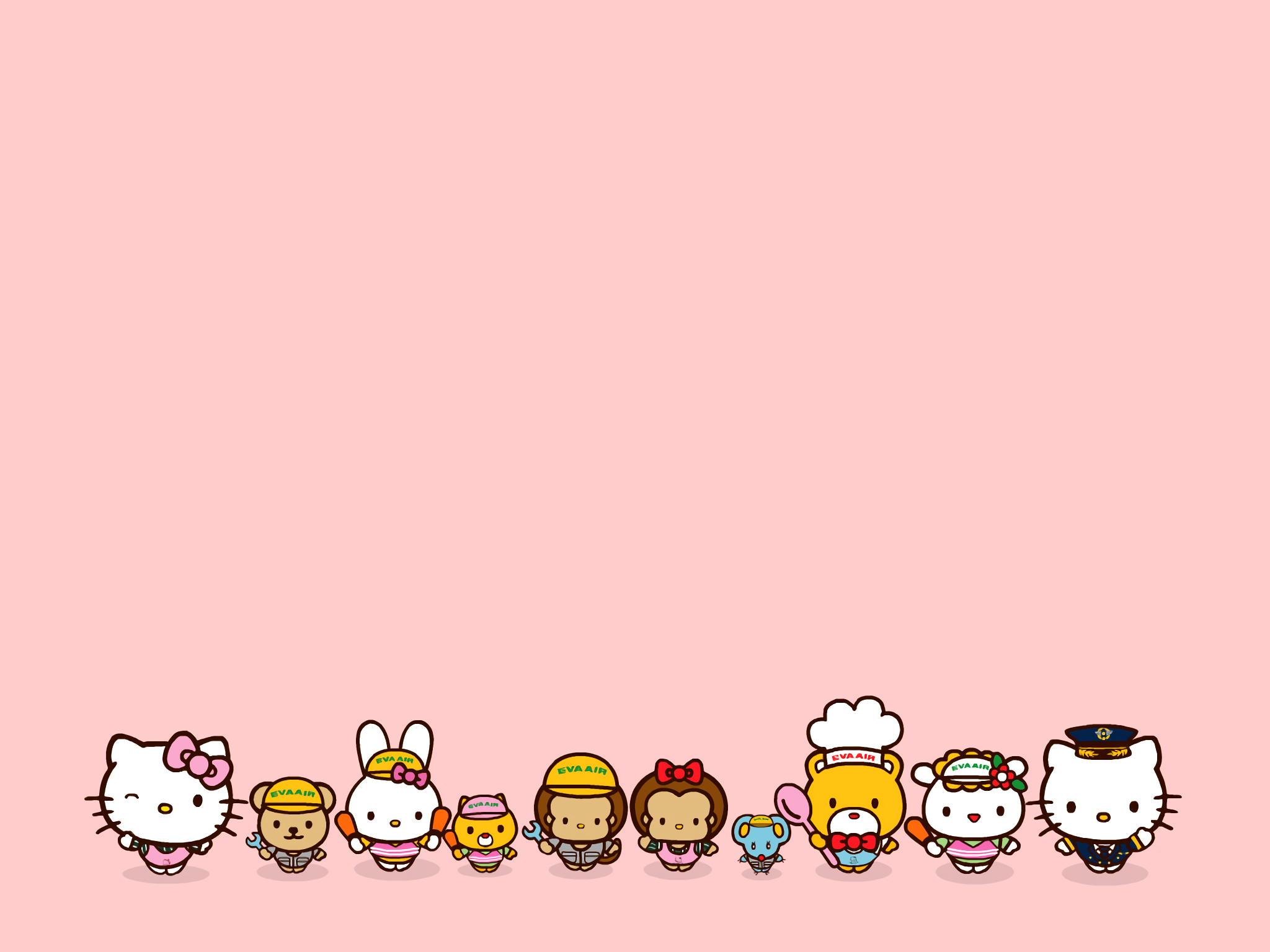 PHÒNG GIÁO DỤC & ĐÀO TẠO LONG BIÊN
TRƯỜNG TIỂU HỌC THANH AM
TIẾNG VIỆT   LỚP 1
Bài 75 :  Ôn tập và kể chuyện
Ôn bài cũ
ươn     ương     oa     oe      ươc      ươt       ươm      ươp
lượn
hoa
loe
hương
lướt
gươm
ướp
ước
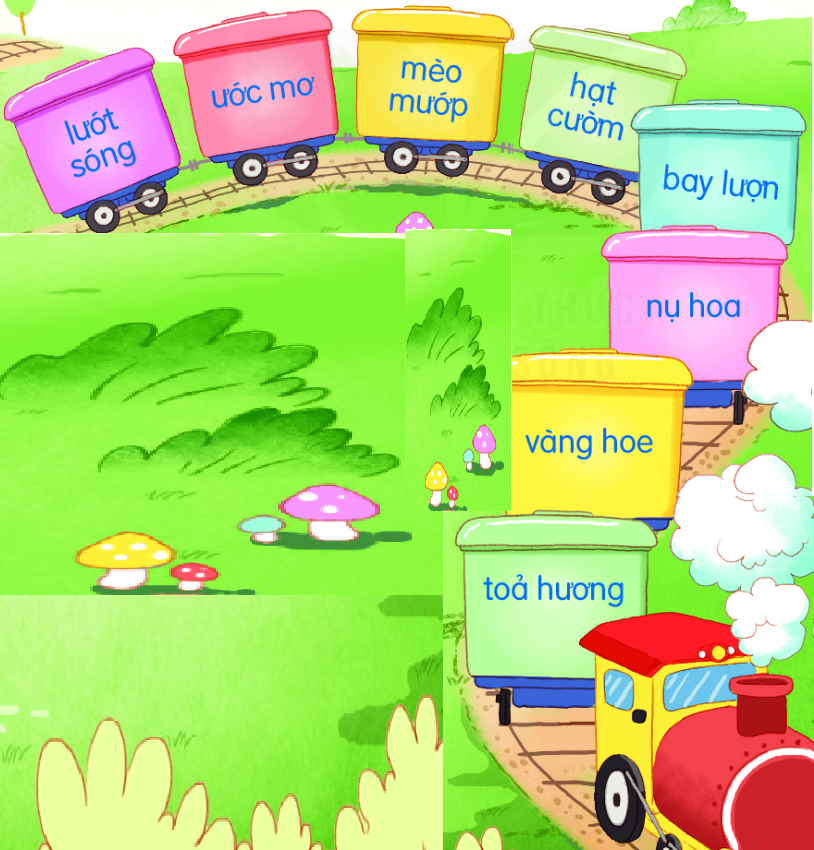 mèo mướp
hạt cườm
ước mơ
lướt sóng
bay lượn
nụ hoa
vàng hoe
tỏa hương
lướt sóng
hạt cườm
Buổi sớm
Mặt trời tỉnh giấc
Hai má ửng hồng,
Tung đám mây bông
Vươn vai thức dậy.

Cô gió thi chạy
Trong cánh rừng xa,
Mang cả hương hoa
Ùa vào lớp học.
(Hoàng Minh Ngọc)
ươn
ương
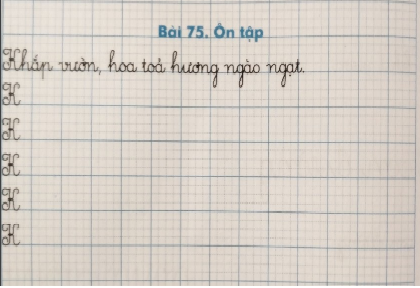 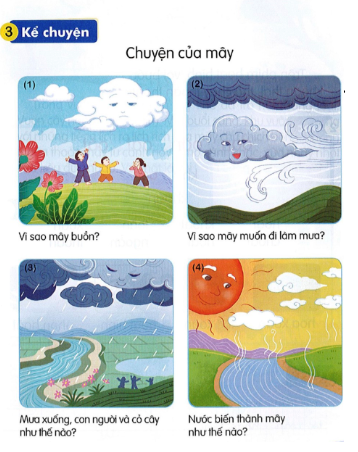 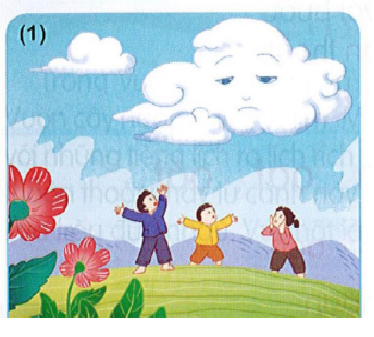 Vì sao mây buồn?
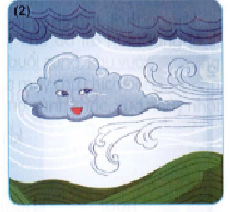 Vì sao mây muốn đi làm mưa?
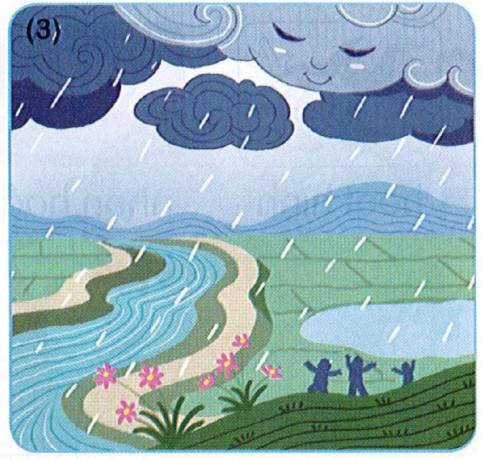 Mưa xuống, con người và cỏ cây như thế nào?
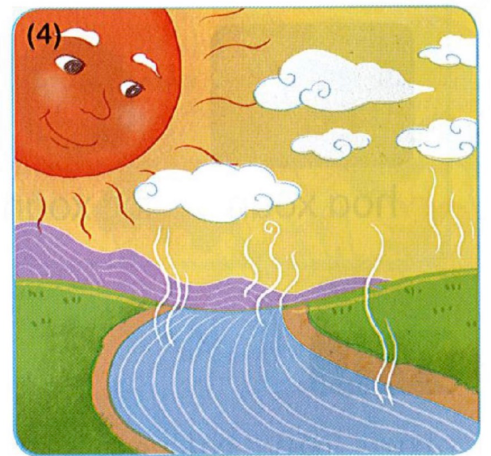 Nước biến thành mây như thế nào?
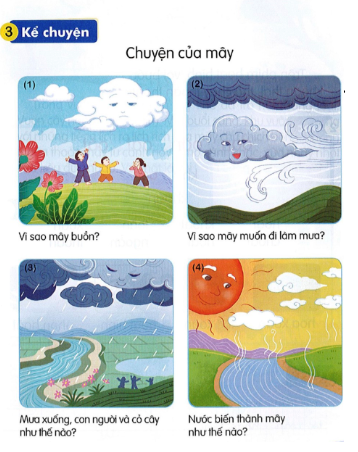 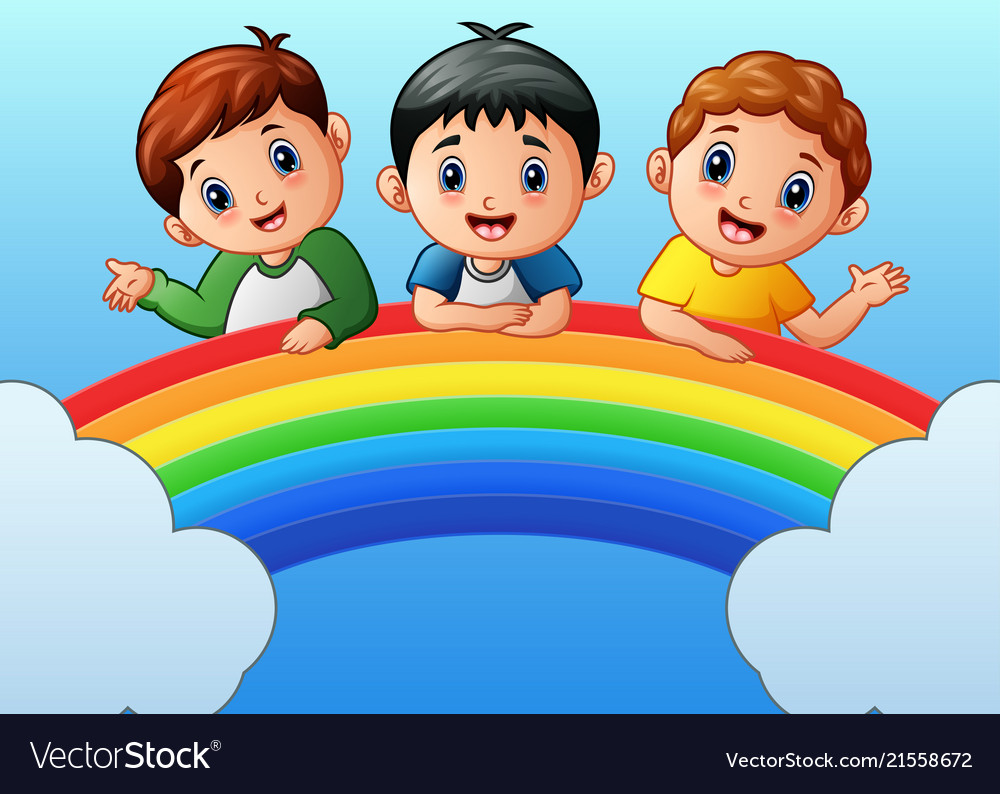 Tạm biệt các em!